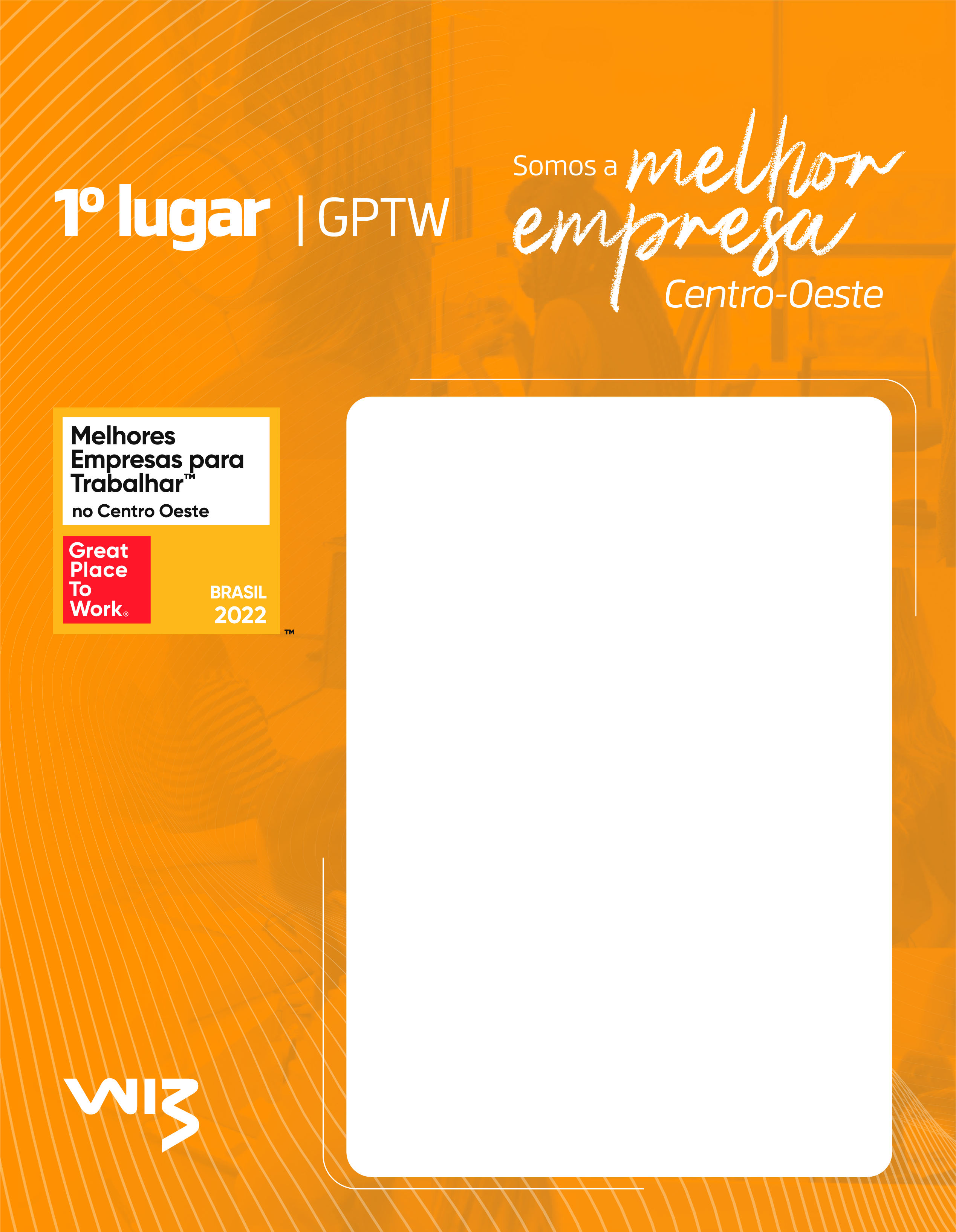 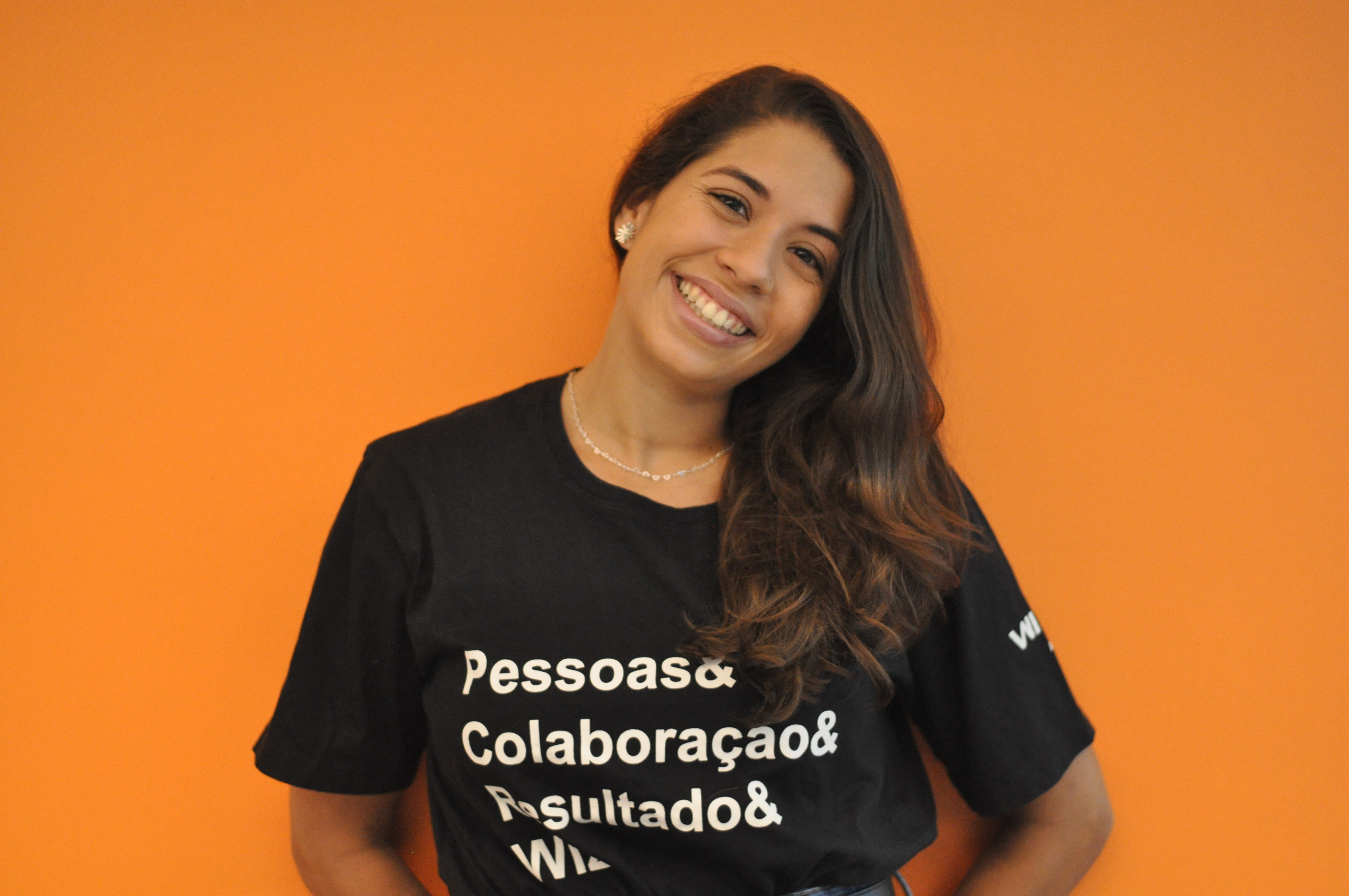 Coloque sua foto e
compartilhe nas redes sociais 